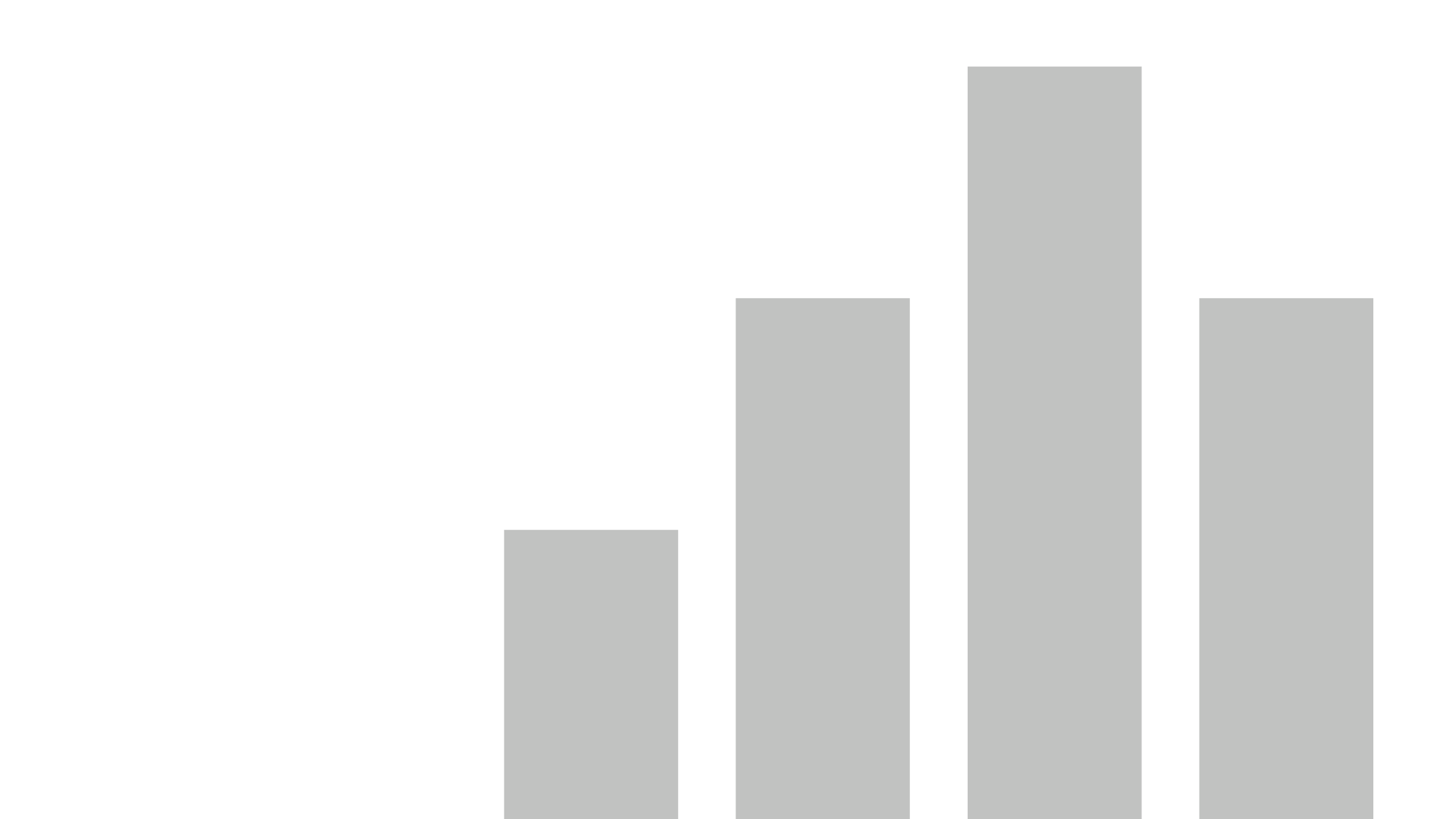 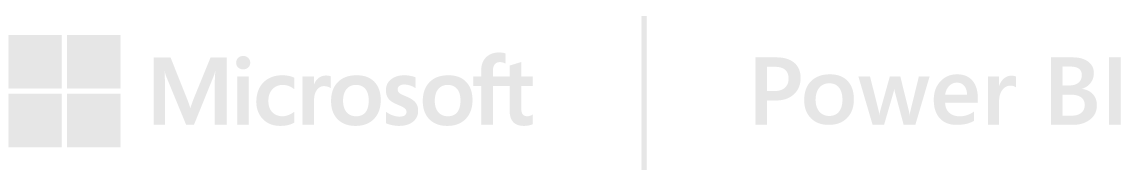 Enfield COVID19 Dashboard
View in Power BI
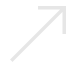 Last data refresh:
13/01/2021 13:03:47 GMT Standard Time
Downloaded at:
13/01/2021 14:08:10 GMT Standard Time
ENFIELD COVID-19 DATA
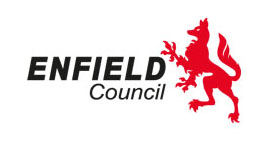 TOTALS
(04 – 10 Jan 21*)
06 Mar 20- 10 Jan 21
INFECTION RATE PER 100,000*

1,016

AGE GROUP
0-29    30-59   60+
TOTAL CASES


23,040
NEW CASES*


3,391
TESTS*
5,751

      VACCINATIONS
3,217 1ST DOSES
INFECTION RATE RANK*
NCL# = 1
LON= 4; Eng= 10
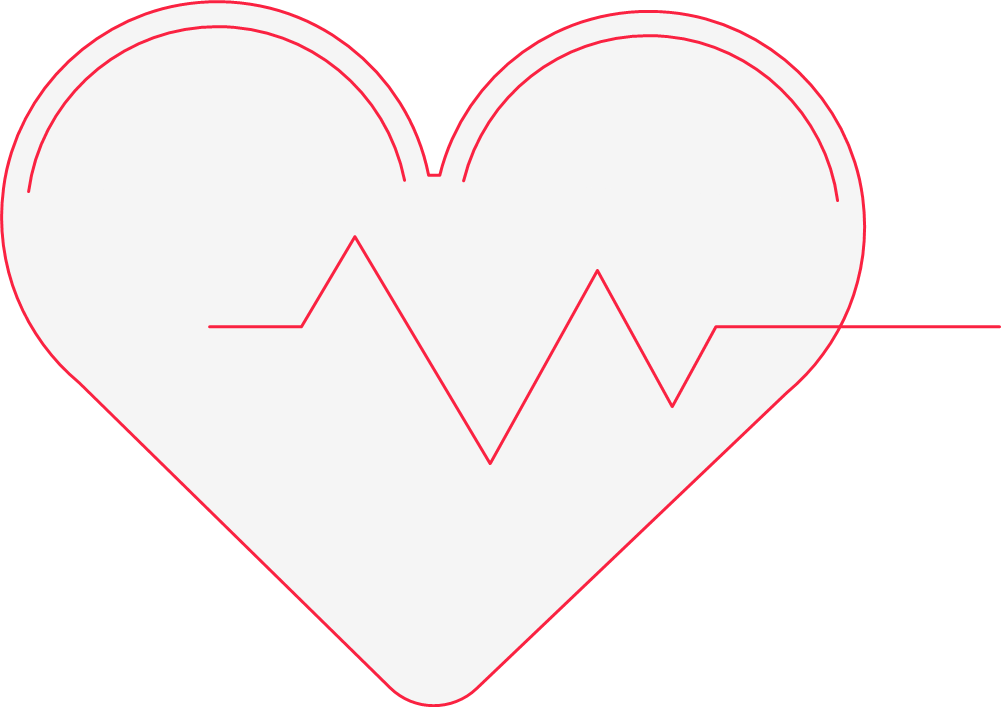 per 100,000
(PCR = 12,436 tests, lateral flow = 6,762 tests
CT LFT total – 6,962 tests)
TESTING RATE RANK
NCL# = 1
LON=5; Eng= 22
1,256
786
971
11 Jan update
06 Mar – 25 Dec
06 Jan
05 Jan /12 Jan update
WARDS WITH MOST CASES* (TOP THREE)

Enfield Lock (225)
Edmonton Green (210)
Enfield Highway (208)
SCHOOLS AFFECTED

34
TOTAL DEATHS

485
RECENT COVID DEATHS*
13
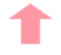 CARE HOMES AFFECTED
34

No of deaths= 3
Staff = 72 cases
Residents = 71 cases
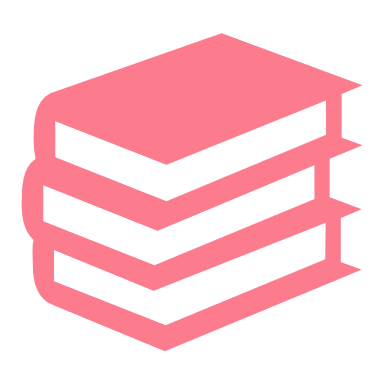 Staff = 66 cases
Students =  38 cases
DOM CARE AFFECTED
33
Care Staff = 62 cases
Clients = 31 cases
Change since last week of data
#North Central London includes Camden, Barnet, Enfield, Haringey & Islington
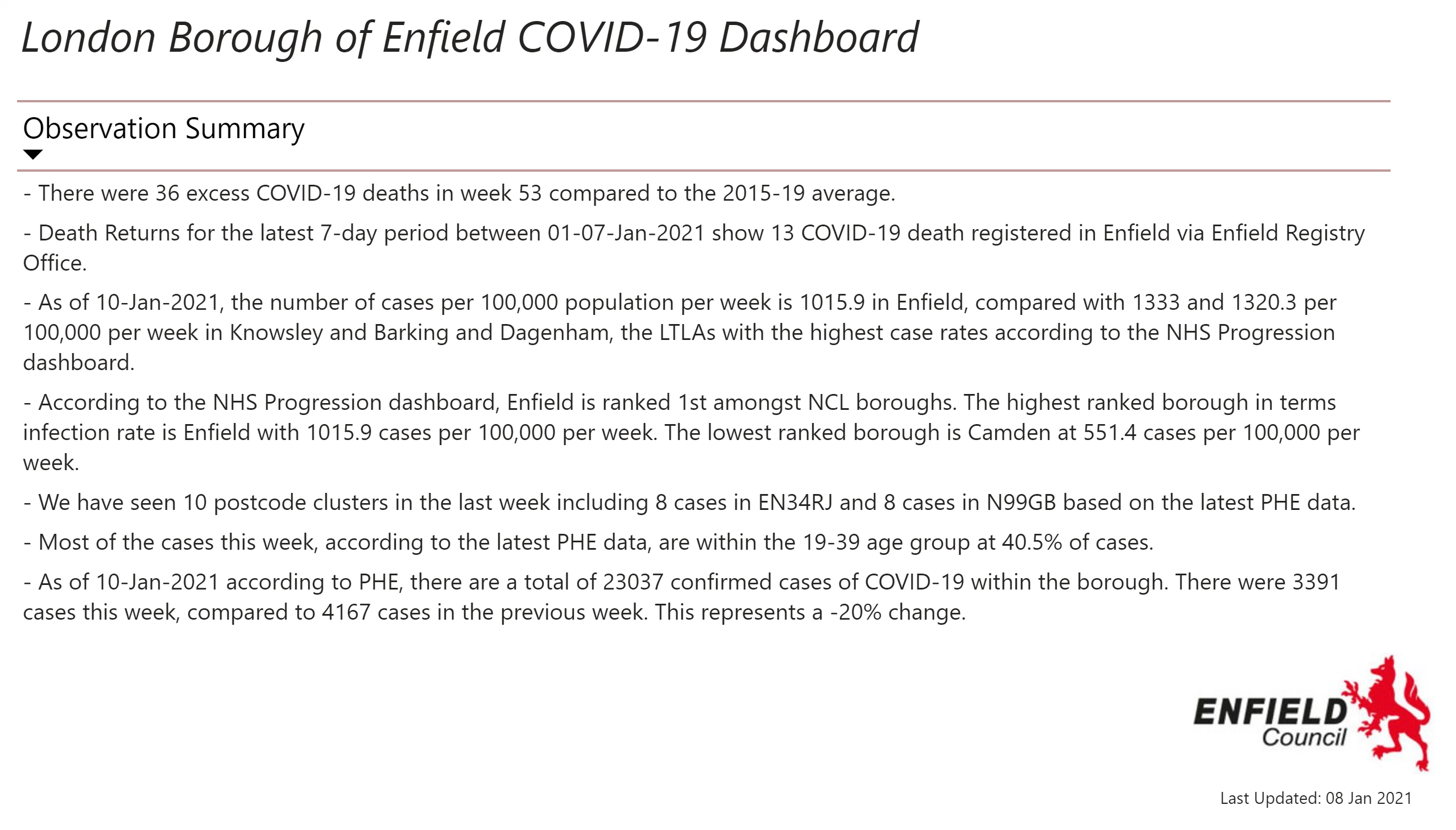 Observation Summary
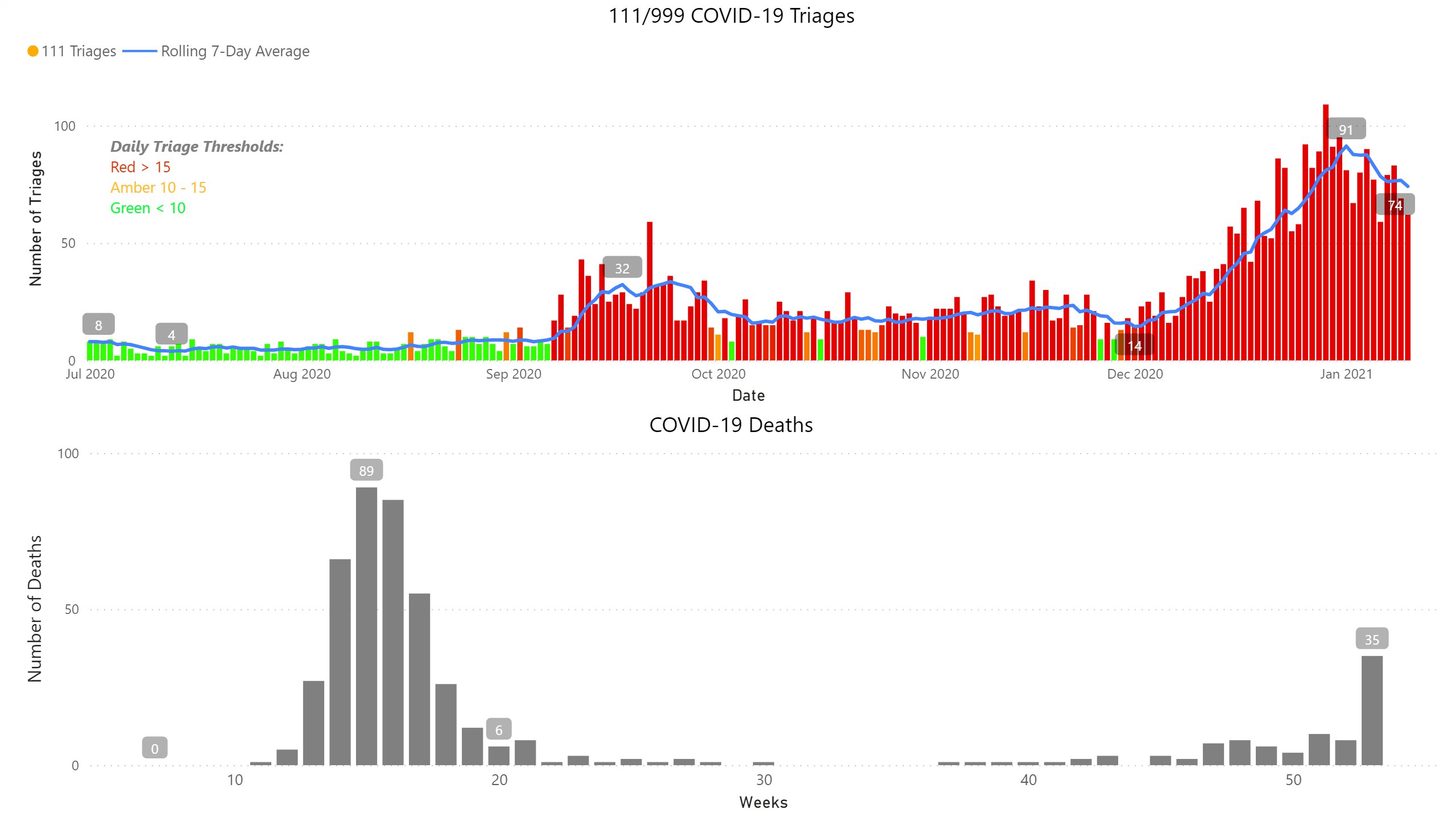 Charts
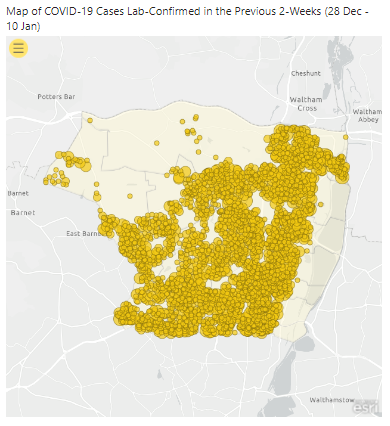 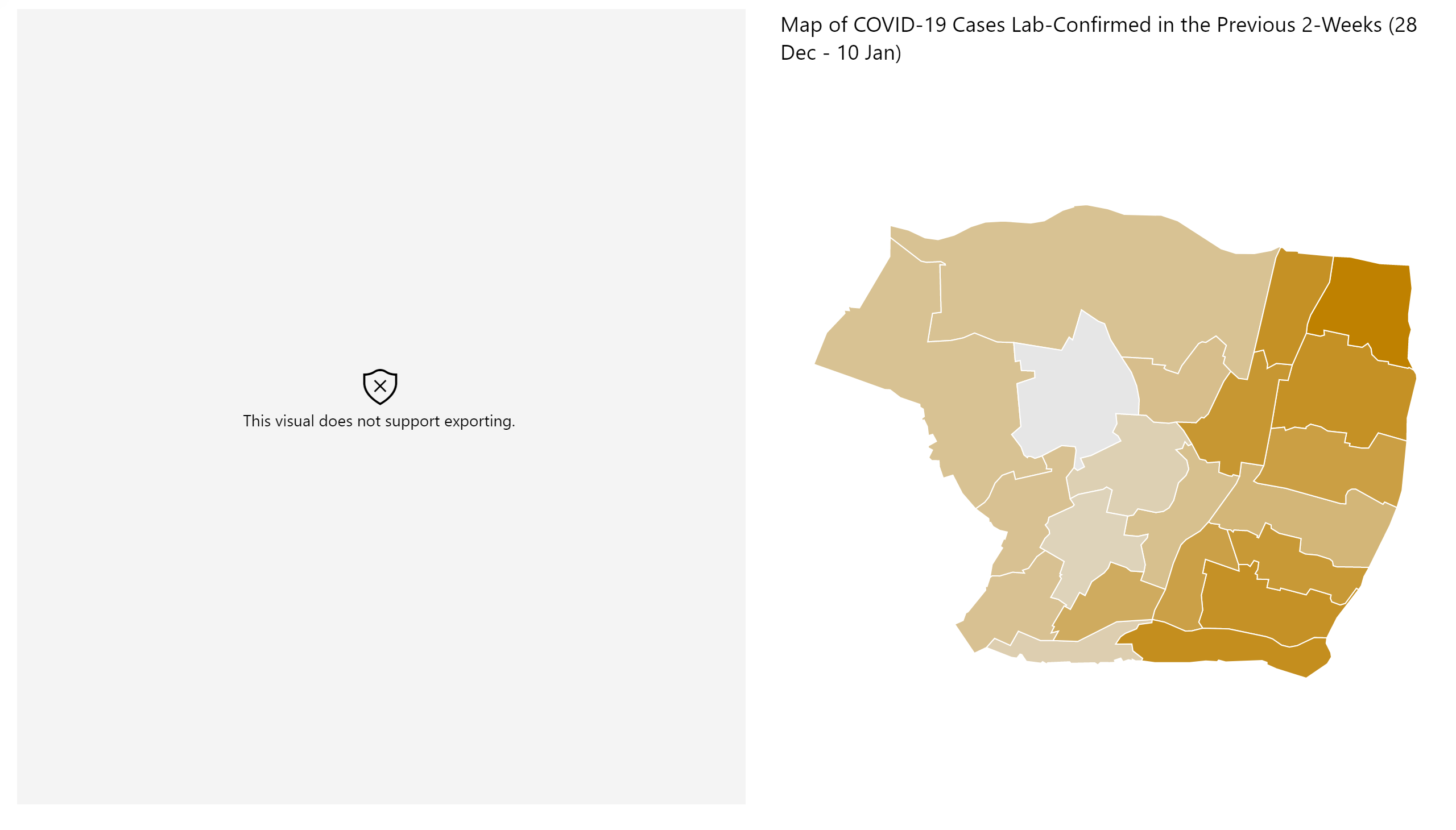 Maps
Weekly Age Stratified Infection Rates
Weekly Age Stratified Infection Rates – 5-Year Age Brackets
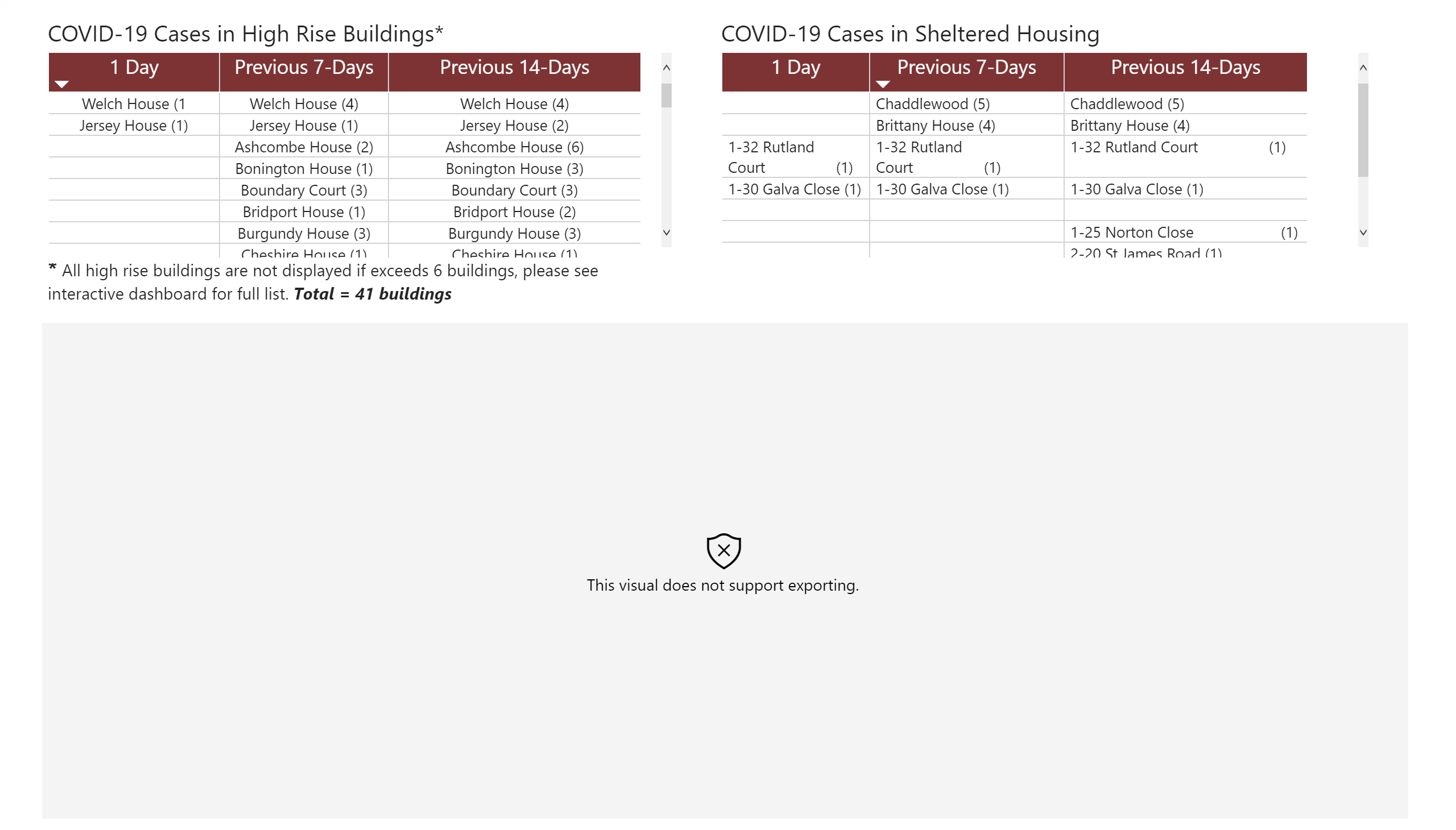 High Rise Buildings & Sheltered Housing
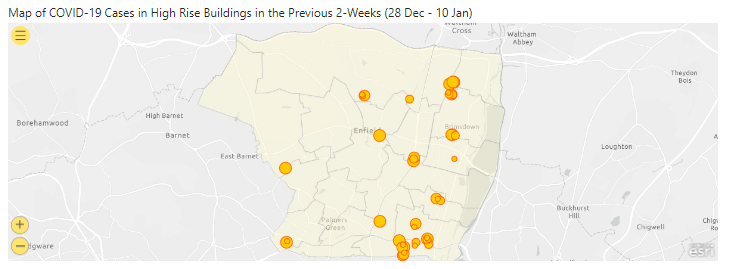 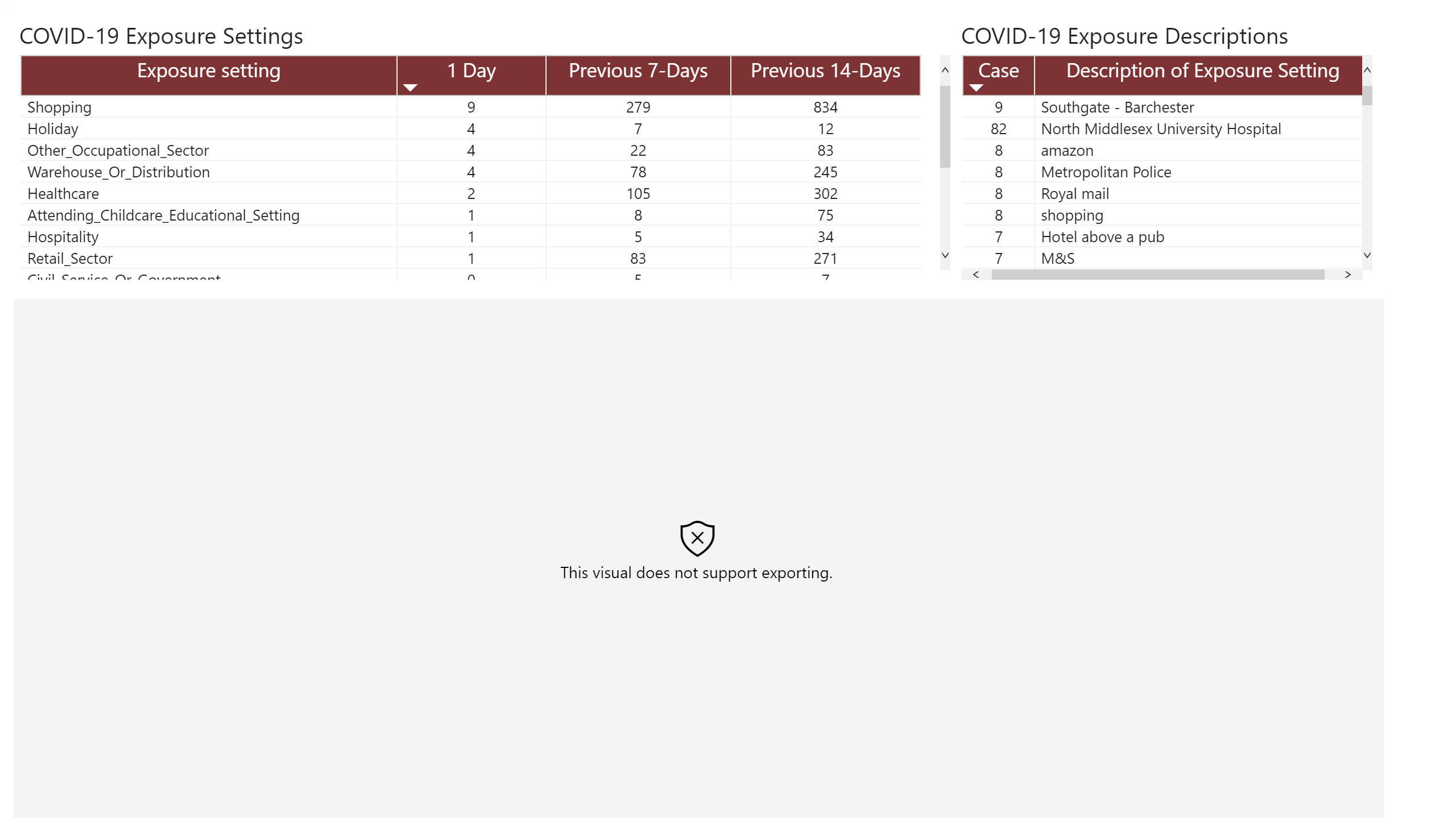 Exposure Settings
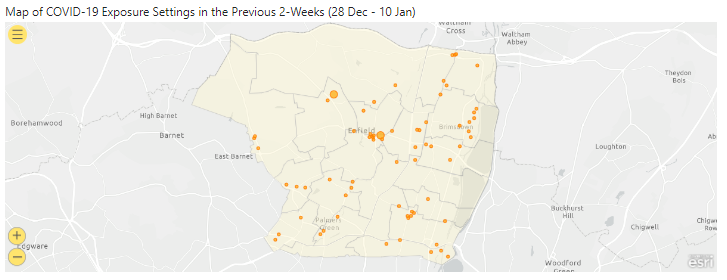 Community Mass Testing Number of residents obtaining a confirmatory PCR test 
Results include data for Brigadier Hall, Southgate Library, Kempe Hall, Klinger Hall & Green Towers
 (20th Dec- 10th Jan)
This analysis covers the 12,524 tests at the community testing centres conducted on Enfield residents only. Total number of tests conducted in this period = 18,731
Of which, 66% remain positive
Of 12,524 Enfield residents tested with lateral flow testing from the 20th to the 10th , 1055 tested positive. Residents are then encouraged to undergo a confirmatory PCR test  -  45% were retested via PCR.
Community Mass Testing Demographics
Results include data for Brigadier Hall, Southgate Library, Kempe Hall, Klinger Hall & Green Towers
 (20th Dec - 10th Jan)
This analysis covers the 12,524 tests at the community testing centres conducted on Enfield residents only. Total number of tests conducted in this period = 18,731
Number of tests
Males have highest positivity rate but lower testing rates
Positivity rates highest in 0-29, testing rate lowest in younger age groups
Asymptomatic Tests (03-Nov-20 – 11-Jan-21)
Age
Gender
Hospitalisation Data
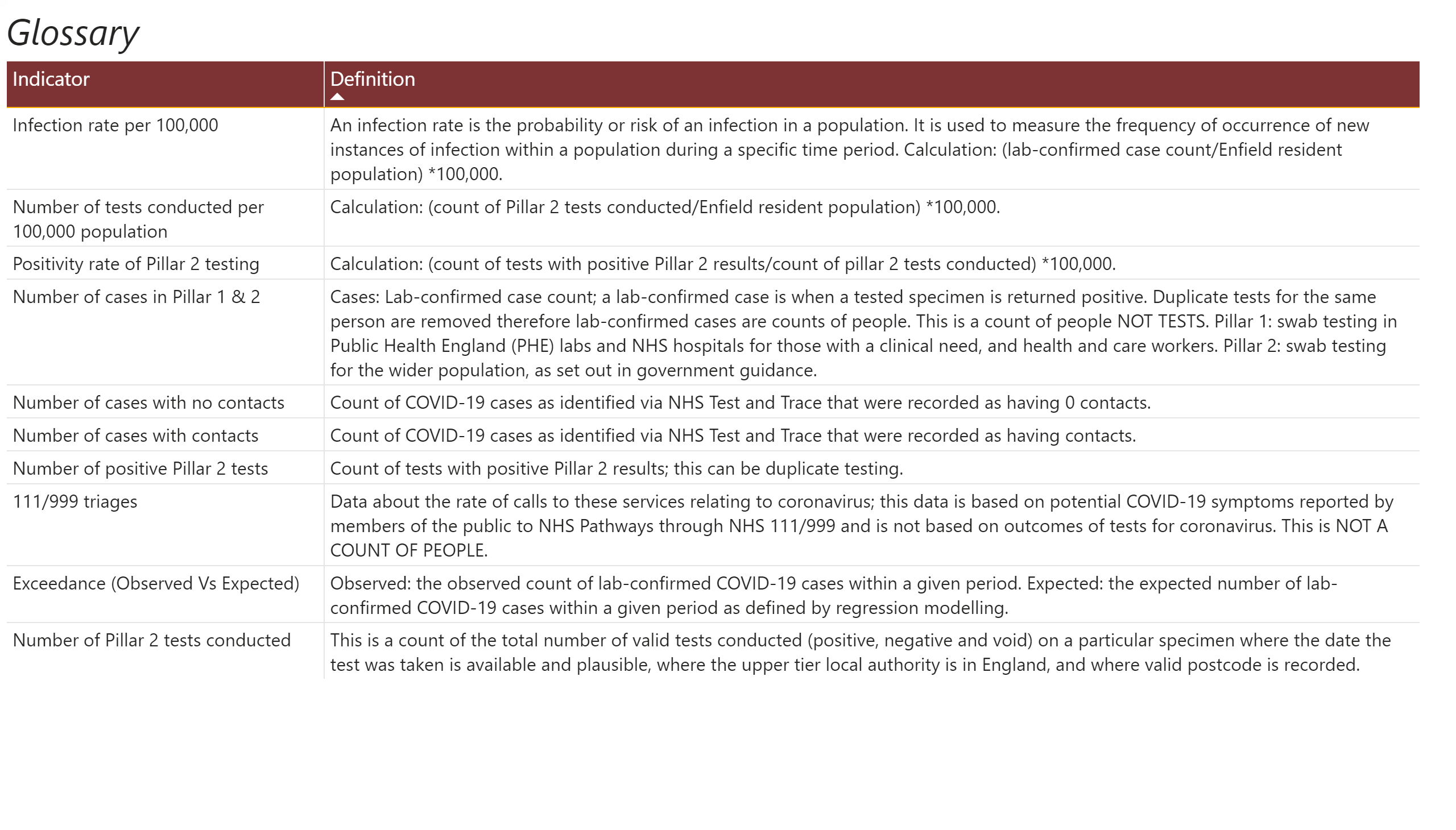 Glossary